Penyusunan dan Pembahasan  Target PNBP TA 2020
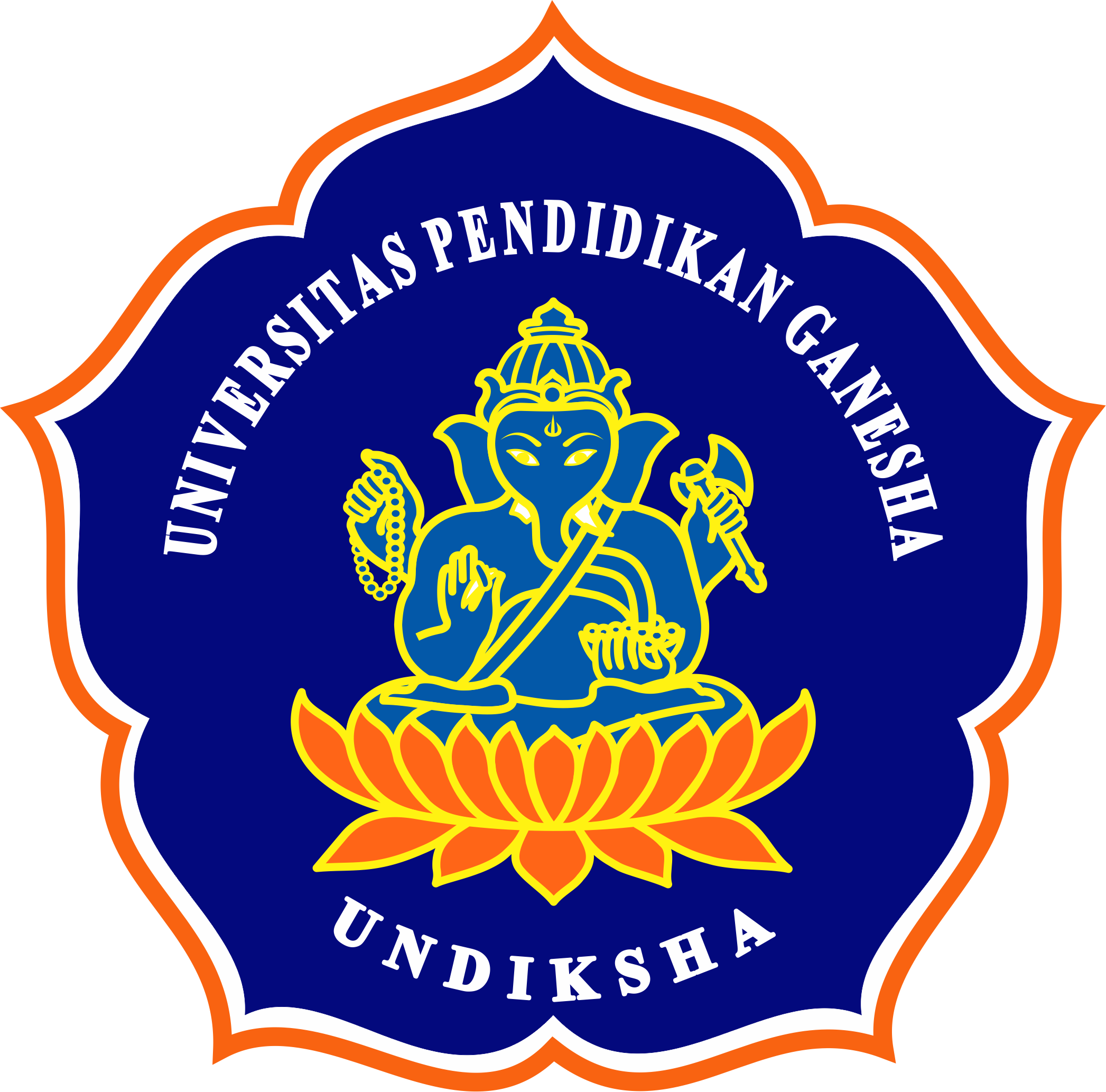 Bagian Perencanaan dan Kerjasama
Universitas Pendidikan Ganesha
[Speaker Notes: We designed this template so that each member of the project team has a set of slides with its own theme. Members, here’s how you add a new slide to just your set: 
Mark where you want to add the slide: Select an existing one in the Thumbnails pane, click the New Slide button, then choose a layout. The new slide gets the same theme as the other slides in your set. 

Careful! Don’t annoy your fellow presenters by accidentally changing their themes. That can happen if you choose a different theme from the Design tab, which changes all of the slides in the presentation to that look.]
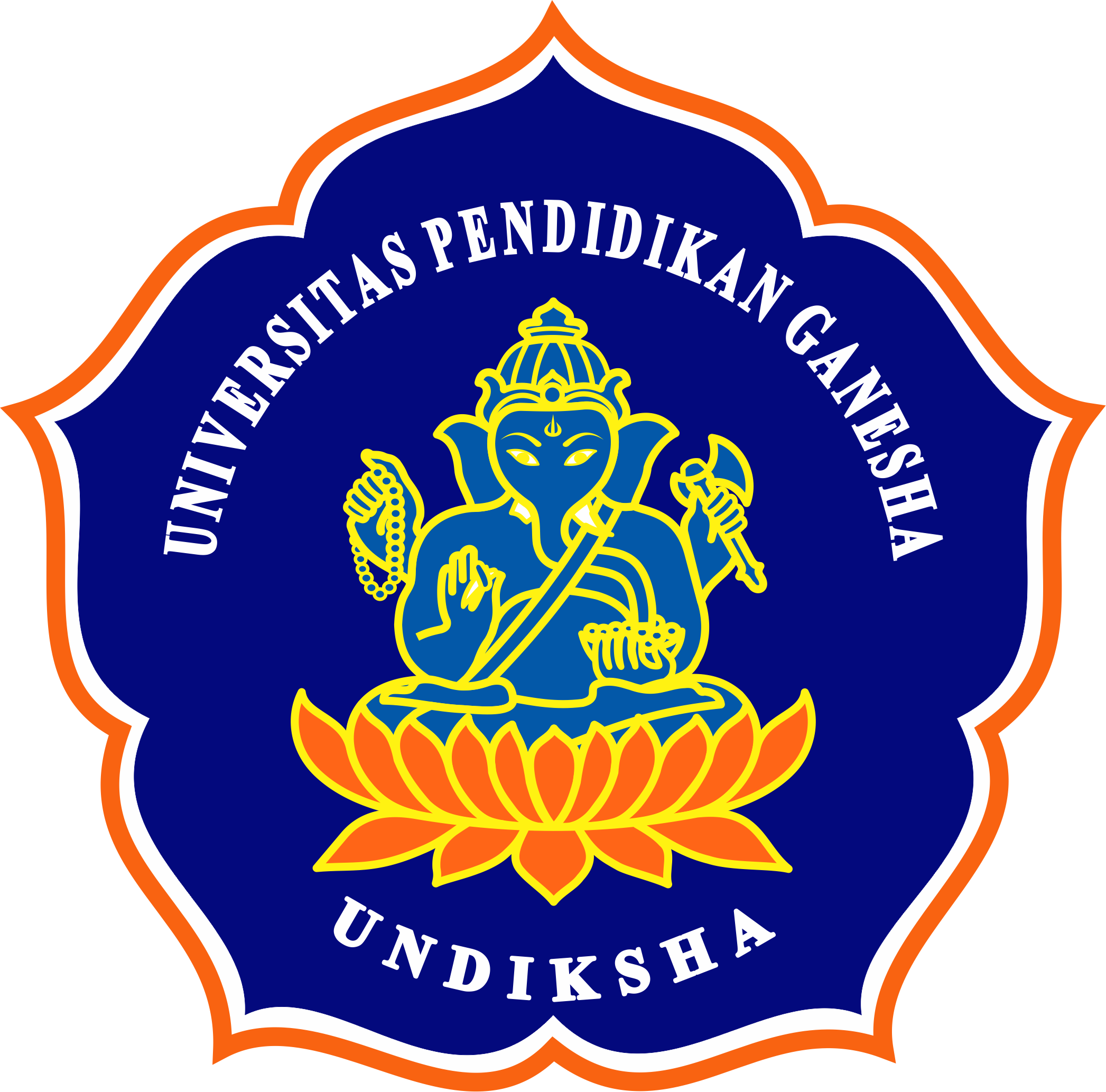 1. SIKLUS PENGANGGARAN
[Speaker Notes: We designed this template so that each member of the project team has a set of slides with its own theme. Members, here’s how you add a new slide to just your set: 
Mark where you want to add the slide: Select an existing one in the Thumbnails pane, click the New Slide button, then choose a layout. The new slide gets the same theme as the other slides in your set. 

Careful! Don’t annoy your fellow presenters by accidentally changing their themes. That can happen if you choose a different theme from the Design tab, which changes all of the slides in the presentation to that look.]
Siklus Penganggaran Tahunan
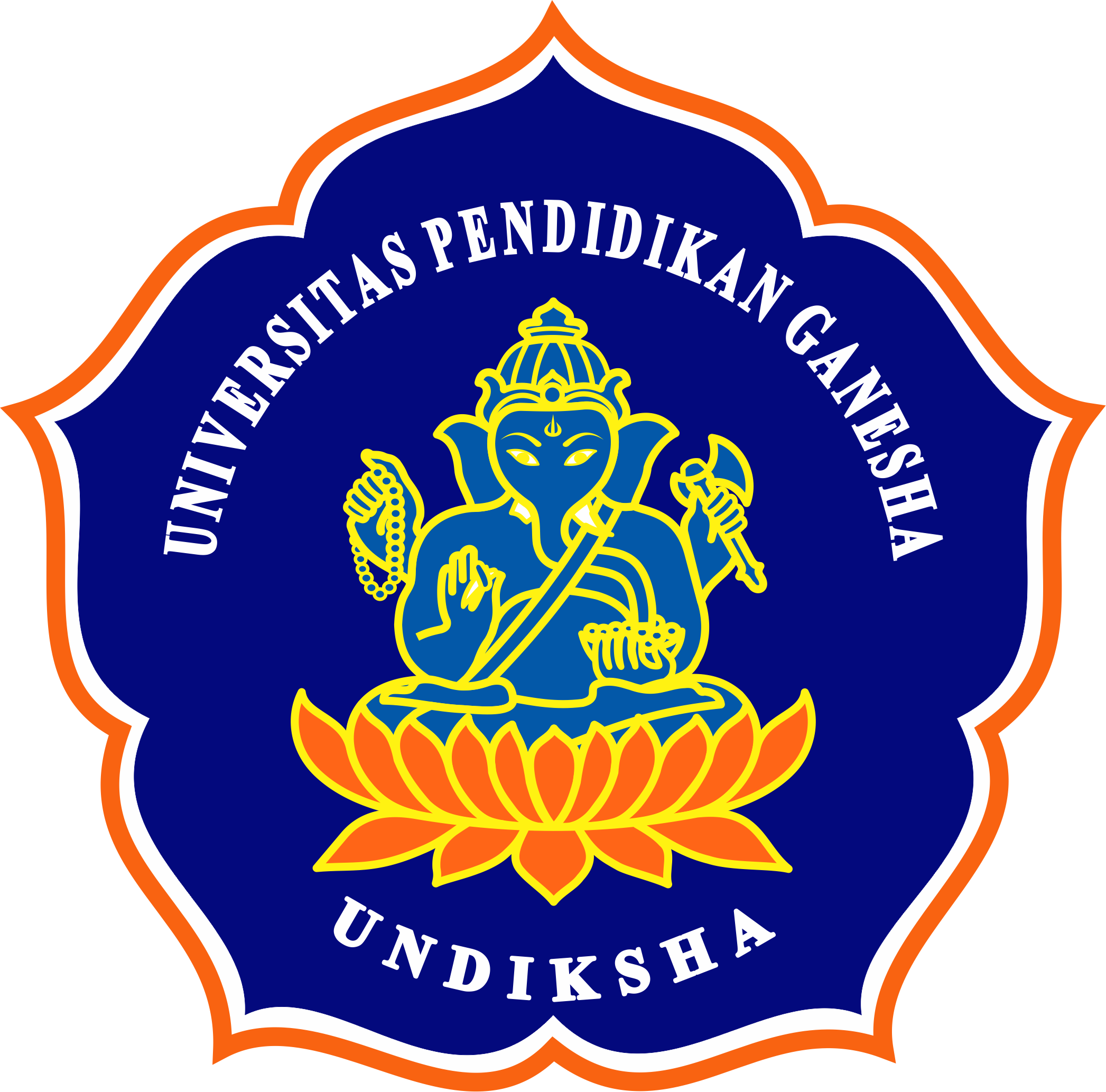 Alur siklus Perencanaan dan PenganggaranUNDIKSHA
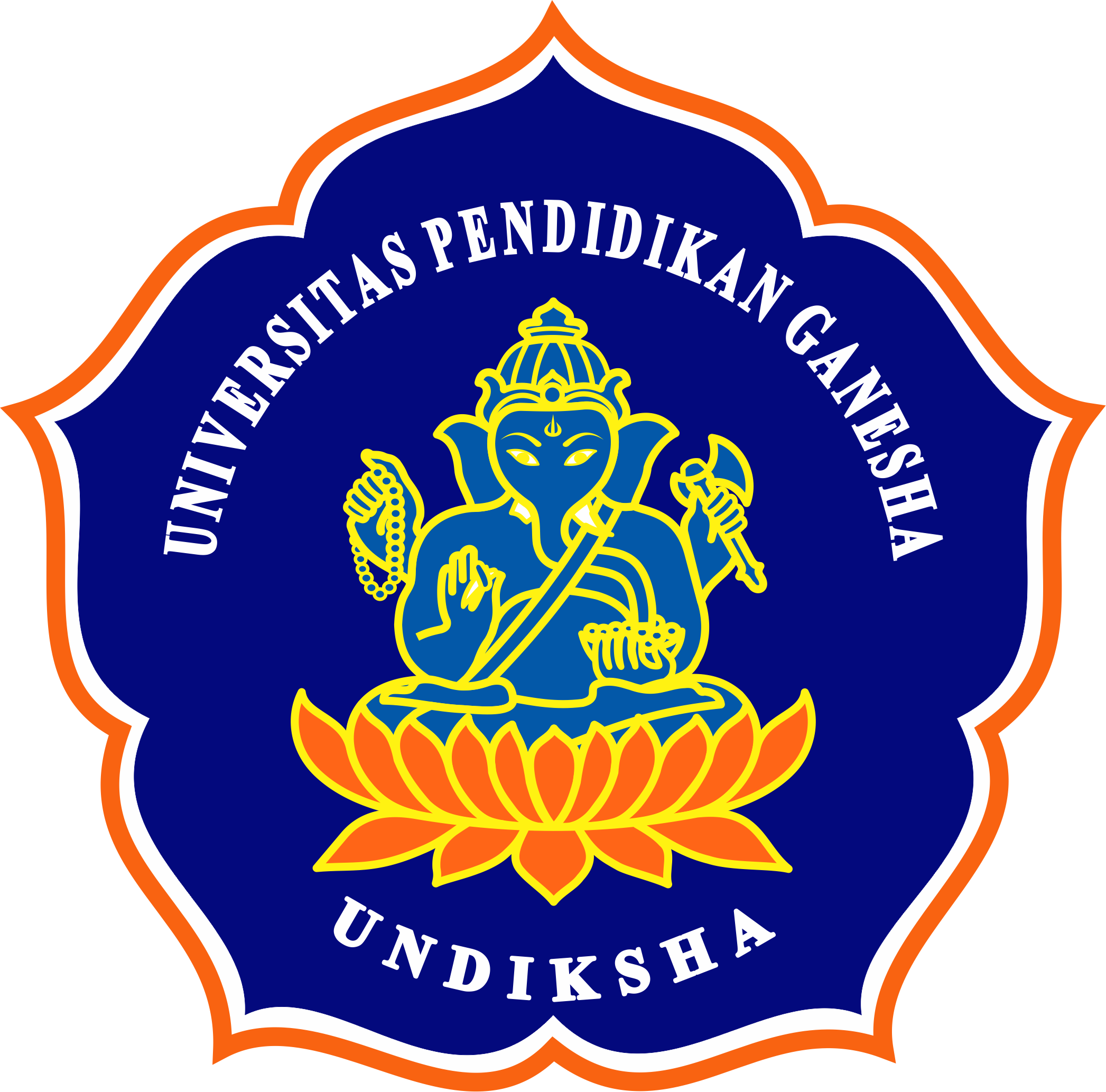 Rakorbang & Raker  
(Unit, Fak, Pasca, Univ)
Verifikasi
(Dakung & Prioritas)
RENSTRA UNDIKSHA

2.  MASTER PLAN PENGEMBANGAN FISIK KAMPUS
Penyusunan Target PNBP
Program dan Kegiatan
Pagu Indikatif
RKA-KL/ DIPA
RBA
POK
Penetapan
 Kinerja
(PK)
Data Dukung
(Proposal, TOR, dll)
Target PNBP
(Unit, Fak, Univ)
Skala Prioritas
(Unit, Fak, Univ)
JADWAL DAN AGENDA RAPAT KERJA PENYUSUNAN PROGRAM DAN ANGGARAN TA 2020
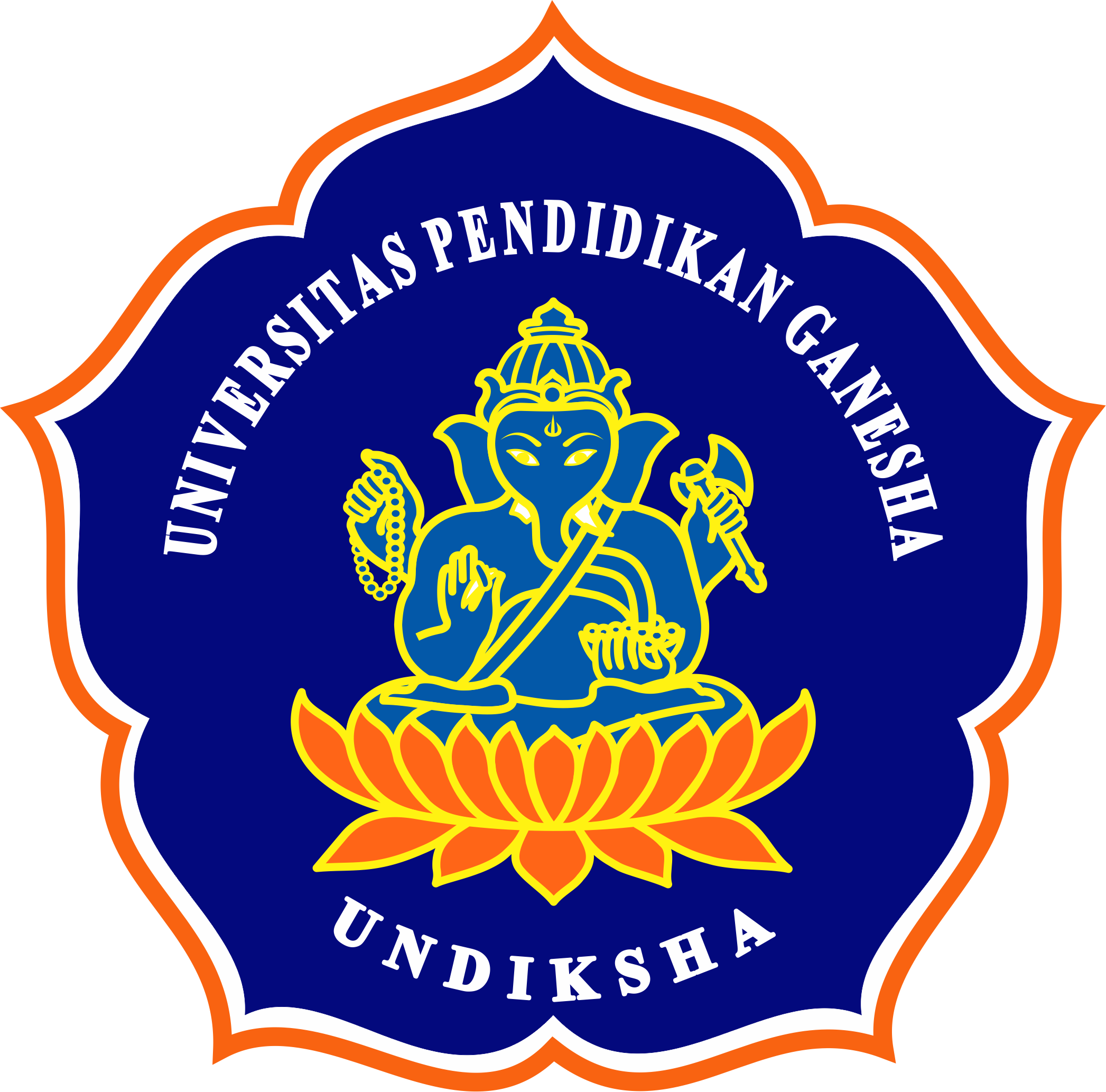 [Speaker Notes: baik]
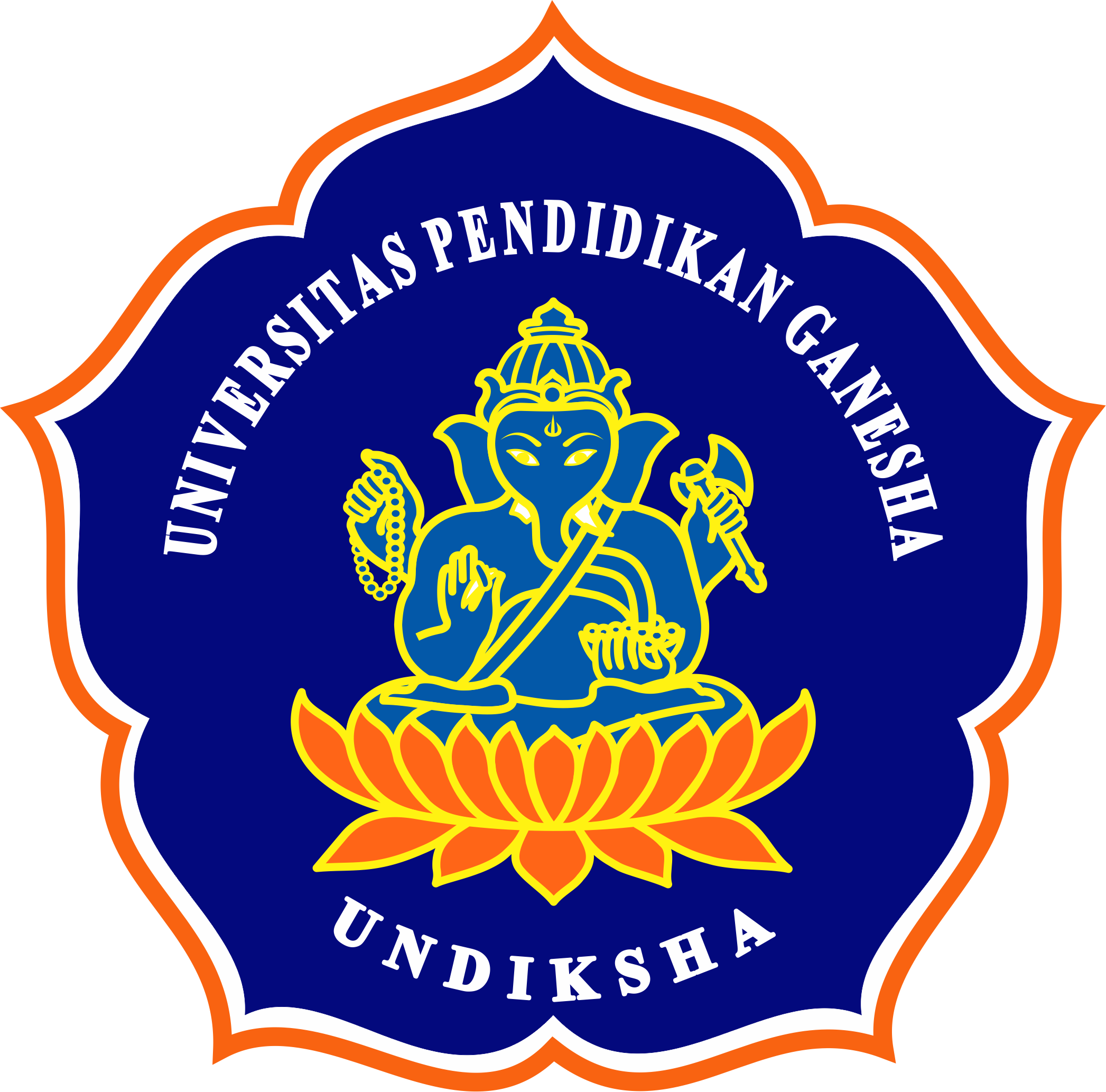 2. REVIEW TARGET PNBP TA. 2020
[Speaker Notes: We designed this template so that each member of the project team has a set of slides with its own theme. Members, here’s how you add a new slide to just your set: 
Mark where you want to add the slide: Select an existing one in the Thumbnails pane, click the New Slide button, then choose a layout. The new slide gets the same theme as the other slides in your set. 

Careful! Don’t annoy your fellow presenters by accidentally changing their themes. That can happen if you choose a different theme from the Design tab, which changes all of the slides in the presentation to that look.]
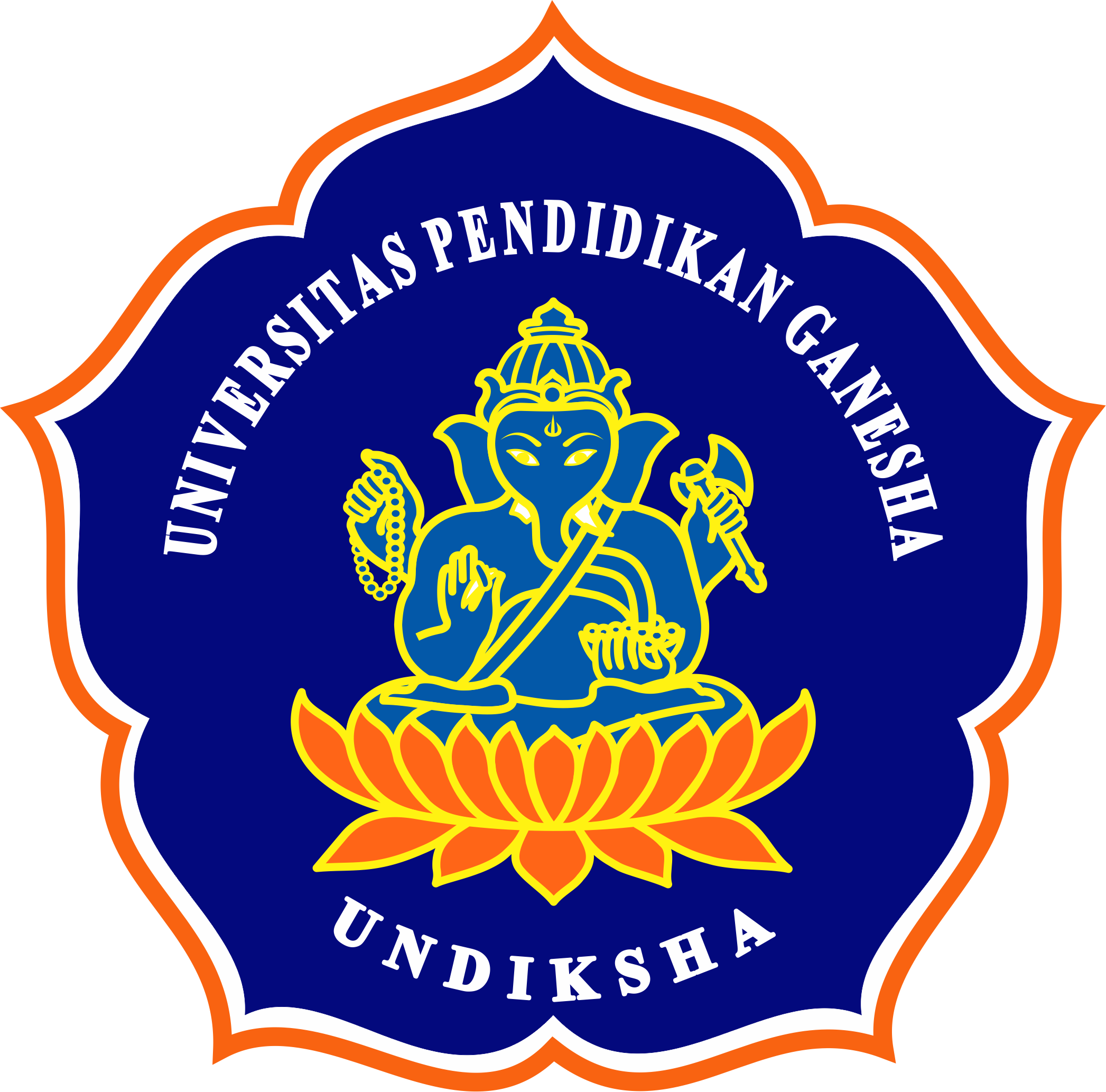 Target disusun dengan mempertimbangkan data historis  (realisasi 2 tahun)
Target PNBP  2019
Target
PNBP 2020
Realisasi 2018

Realisasi 2017
TARGET DAN CAPAIAN PNBP UNDIKSHA TA. 2015 - 2019
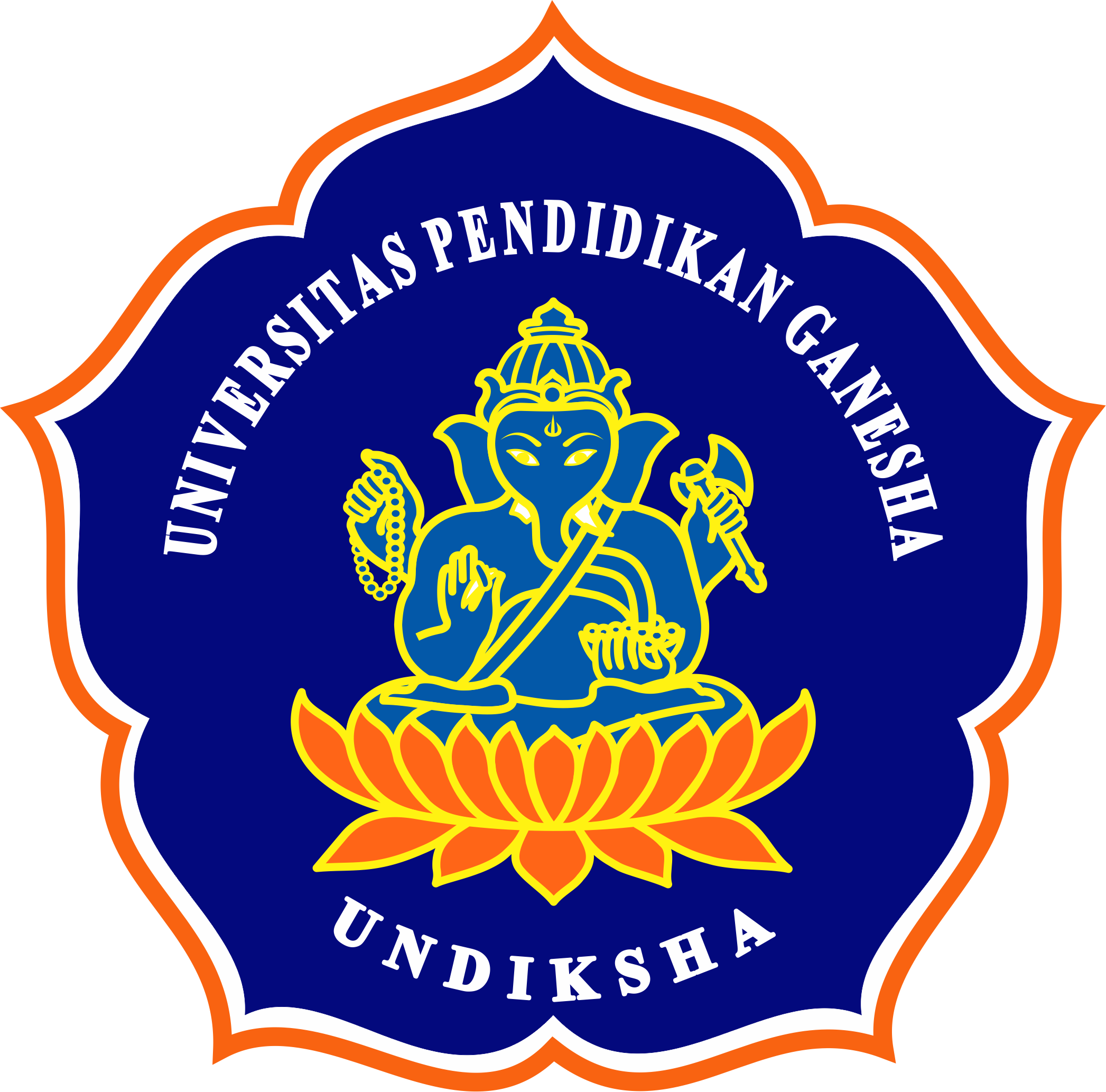 Realisasi Penerimaan PNBP TA 2018
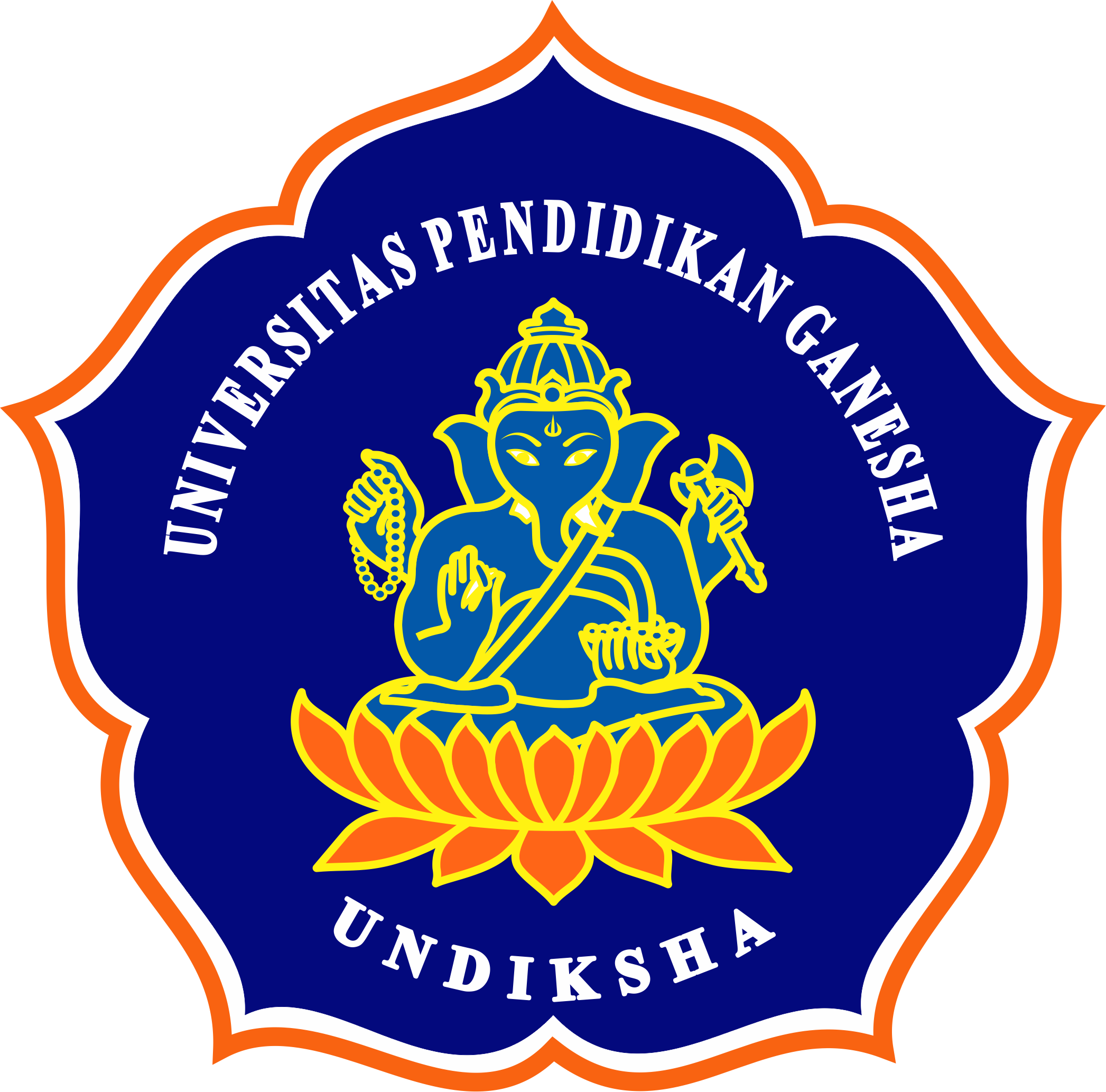 USULAN TARGET PNBP TA. 2020
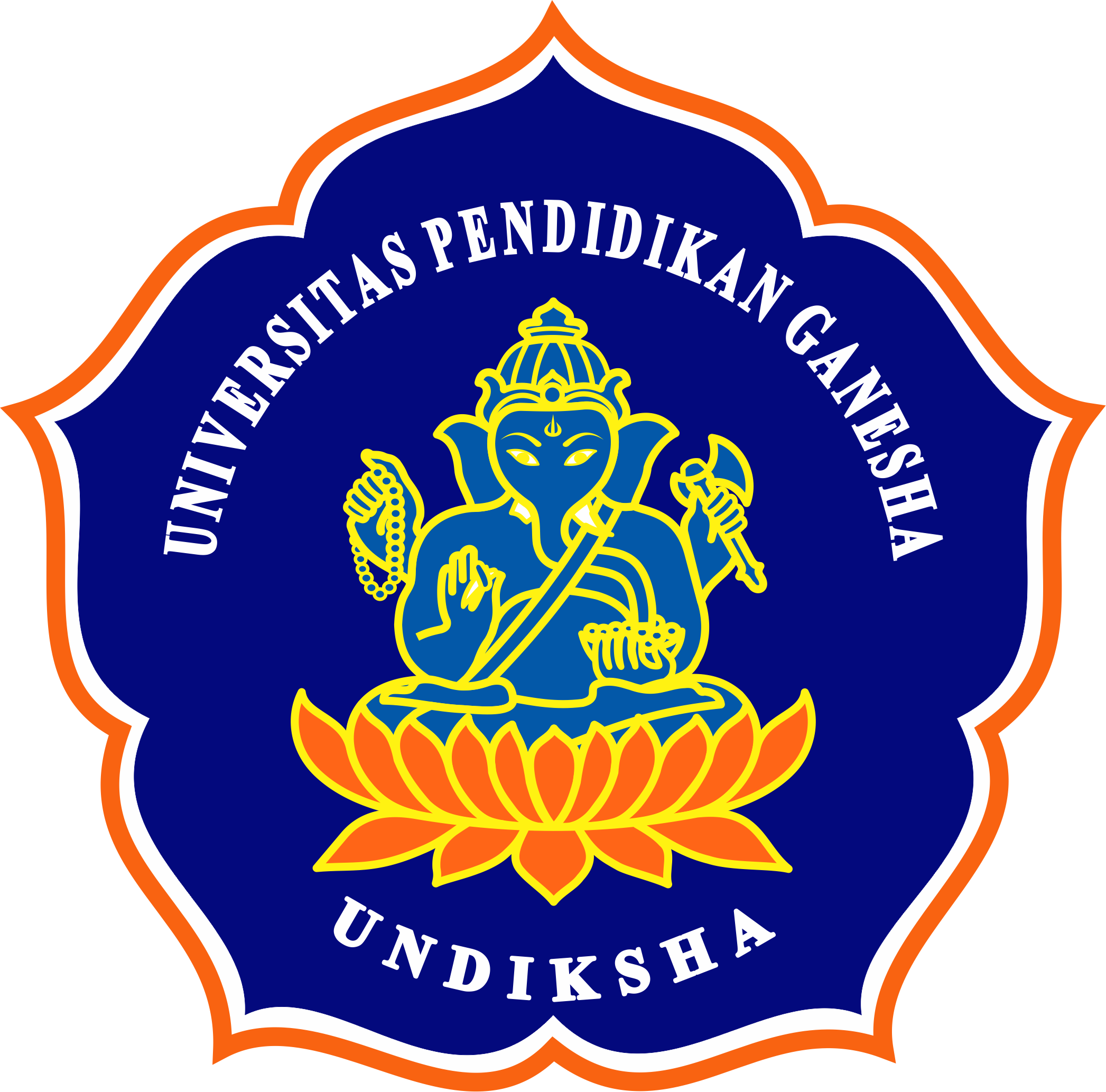 HASIL PEMBAHASAN TARGET PNBP UNDIKSHA TA. 2020 
Kupang, 29 Nopember – 1 Desember 2018
Penganggaran Terpadu (1)
20% dari APBN
Anggaran Pendidikan
(UU No 41 2008)
= 8-10 % x (Ang. Pendidikan)
* Kisaran Berdasarkan Buku II Nota Keuangan APBN 2019
Anggaran Fungsi  Pendidikan  Kemenristekdikti
unified budgeting
Anggaran Fungsi  Pendidikan  Kemenristekdikti
R M
PNBP + BLU
PHLN + RMP
SBSN
14
Penganggaran Terpadu (2)
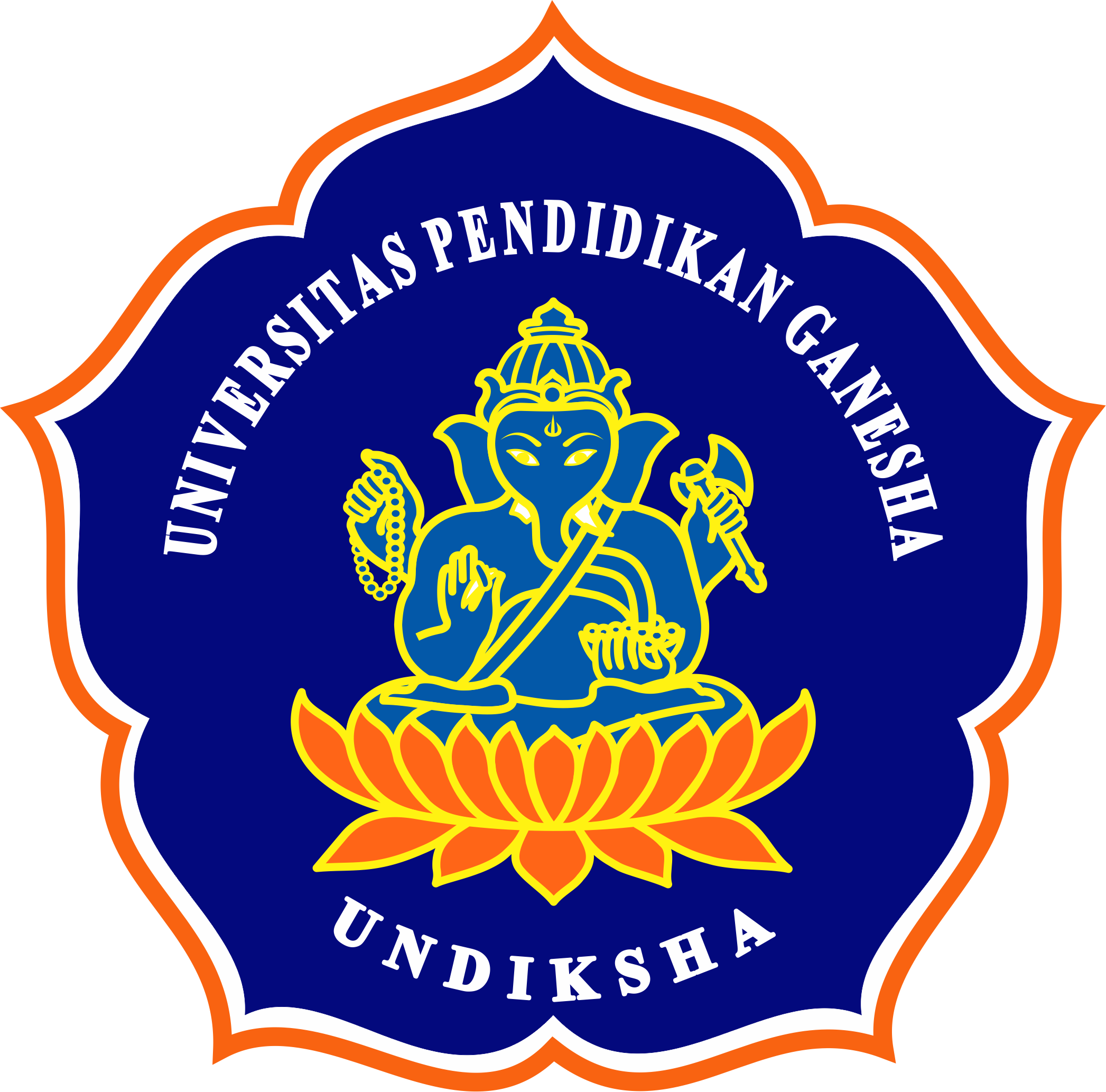 (Pasal 1 ayat (7) PP Nomor 21 Tahun 2004 )
unified budgeting
APBN
RM
PHLN RMP  SBSN
PNBP BLU
Justifikasi Penganggaran:
Penghitungan PNBP/BLU dan PHLN/RMP secara cermat, sesuai kebutuhan dan realisasi  TA-1 dan pemanfaatan sisa dana.
Penghitungan Proposal PHLN dan RMP serta SBSN secara cermat, sesuai disbursment  yang dibutuhkan dan pemanfaatkan luncuran.
Pembengkakan Nilai PNBP, PHLN dan SBSN yang signifikan akan mengakibatkan alokasi  anggaran Prioritas (Beasiswa, BOPTN, dll) semakin kecil secara nasional.
15
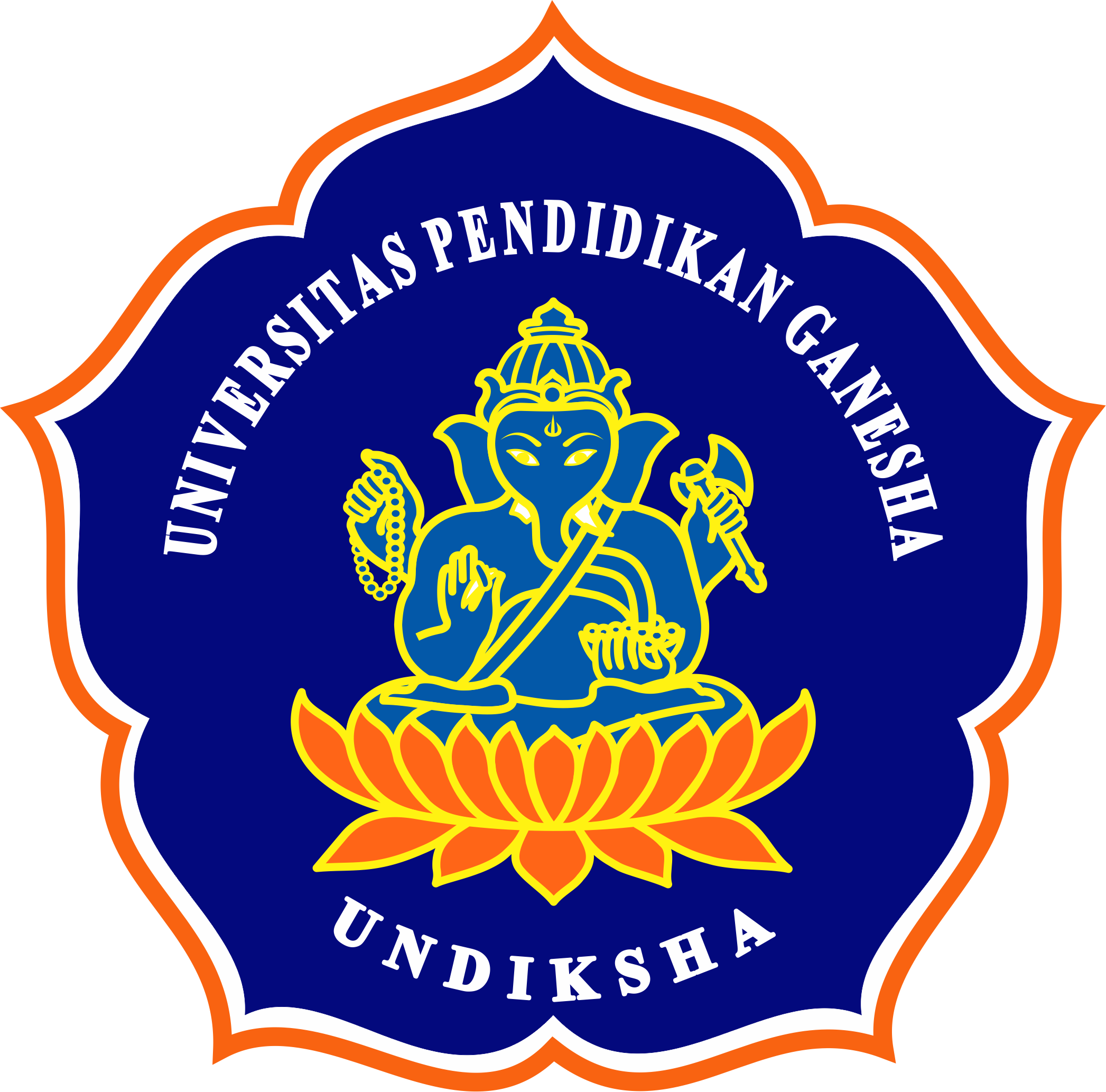 KEBIJAKAN KEMENRISTEKDIKTI :
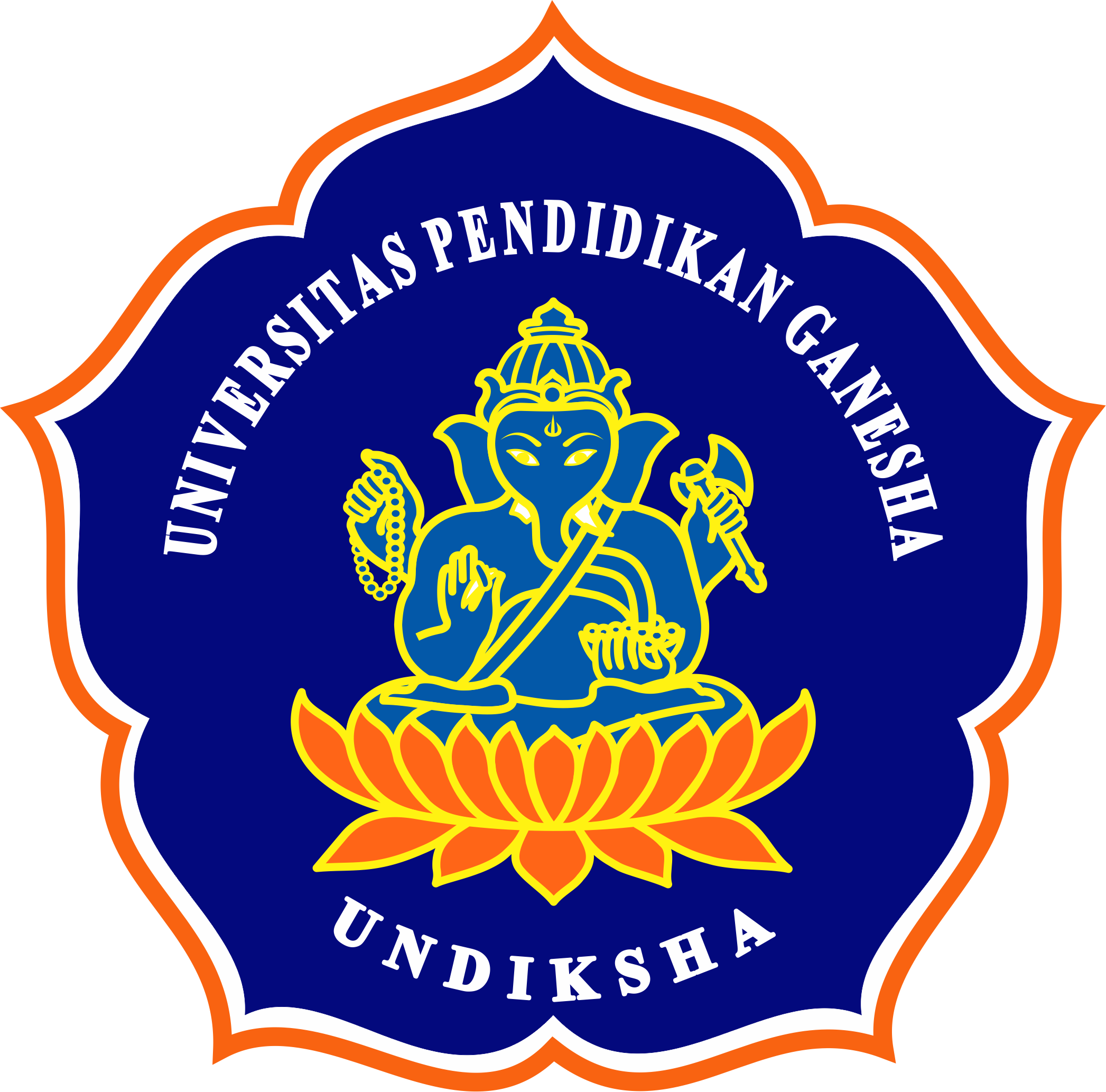 TARGET PNBP UNDIKSHA TA. 2020 SETELAH PEMBAHASAN
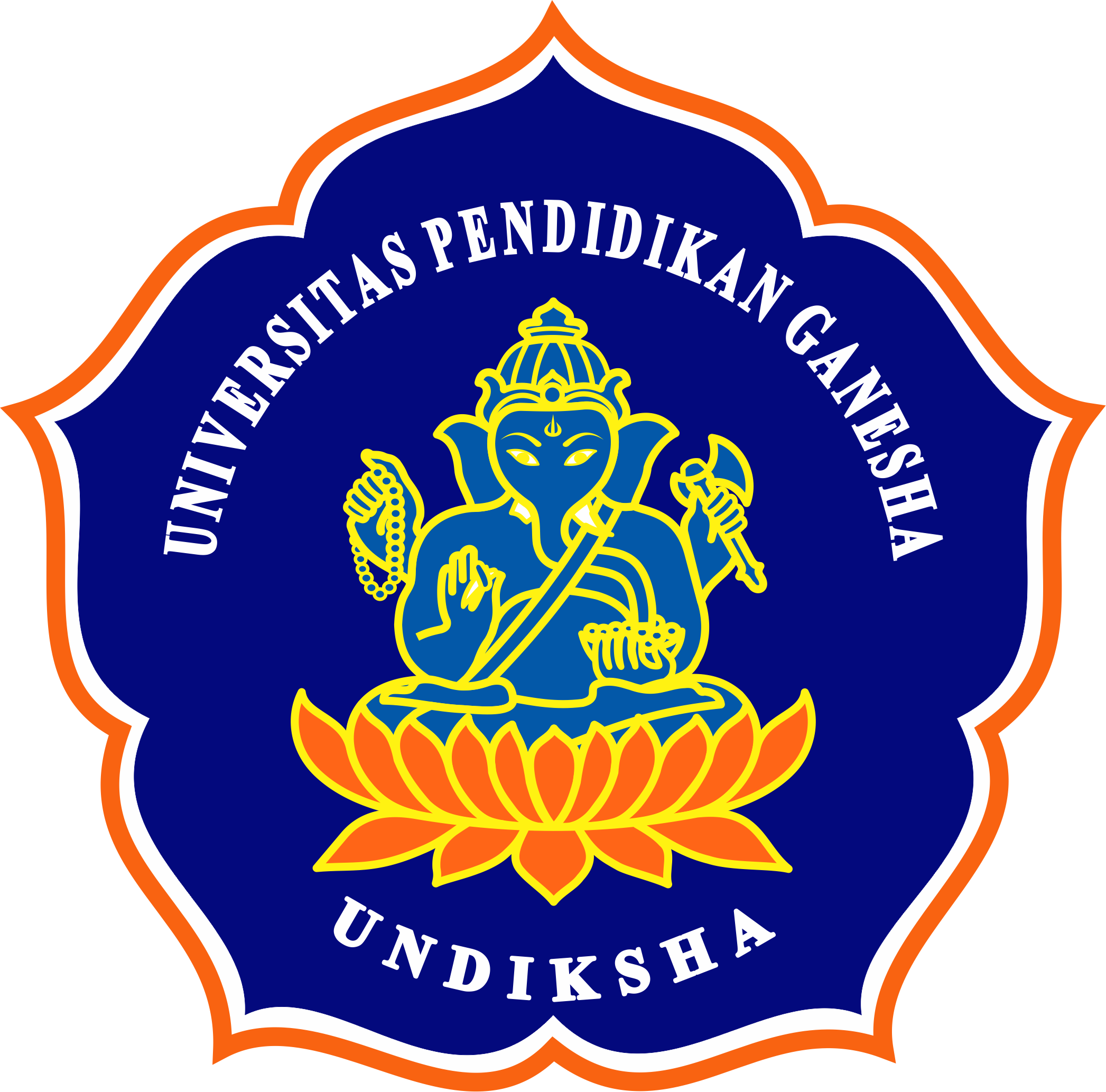 3. ASUMSI PNBP DAN ALTERNATIF PROPORSI PNBP TAHUN ANGGARAN 2019
[Speaker Notes: We designed this template so that each member of the project team has a set of slides with its own theme. Members, here’s how you add a new slide to just your set: 
Mark where you want to add the slide: Select an existing one in the Thumbnails pane, click the New Slide button, then choose a layout. The new slide gets the same theme as the other slides in your set. 

Careful! Don’t annoy your fellow presenters by accidentally changing their themes. That can happen if you choose a different theme from the Design tab, which changes all of the slides in the presentation to that look.]
DRAFT ASUMSI PNBP 2020 ALTERNATIF 1
Keterangan :
 FIP, FMIPA (S1&D3), FBS, FE, FTK, FK (50%),  UNIVERSITAS (50%)  
 FMIPA (S2), FHIS, FOK, PASCASARJANA (60%), UNIVERSITAS (40%)    
 KEBUTUHAN REMUNERASI DAN HONOR KEGIATAN KHUSUS (45%)
DRAFT ASUMSI PNBP 2020 ALTERNATIF 2
Keterangan :
 FIP, FMIPA (S1&D3), FBS, FE, FTK, FK (50%),  UNIVERSITAS (50%)  
 FMIPA (S2), FHIS, FOK, PASCASARJANA (60%), UNIVERSITAS (40%)    
 KEBUTUHAN REMUNERASI DAN HONOR KEGIATAN KHUSUS (45%)
DRAFT ASUMSI PNBP 2020 ALTERNATIF 3
Keterangan :
 FIP, FMIPA (S1&D3), FBS, FE, FTK, FK (50%),  UNIVERSITAS (50%)  
 FMIPA (S2), FHIS, FOK, PASCASARJANA (60%), UNIVERSITAS (40%)    
 KEBUTUHAN REMUNERASI DAN HONOR KEGIATAN KHUSUS (45%)
Key findings/results
Result 1
Result 2
Result 3
First research area
Group member name
Supporting content
Heading
Heading
List item
List item
List item
List item
List item
List item
Supporting content
Data observations
Second Research Area
Group member name
Supporting content
Heading
Heading
List item
List item
List item
List item
List item
List item
Supporting content
Optional statement
Supporting content
Third research area
Group member name
Supporting content
Heading
Heading
List item
List item
List item
List item
List item
List item
Data observations
DataObservations
Optional statement
Project Summary
Optional statement
Conclusion
Brief summary of what you discovered based on research
Appendix
Works cited
Additional supporting data